Warm up
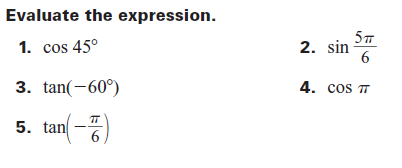 Homework answers
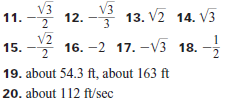 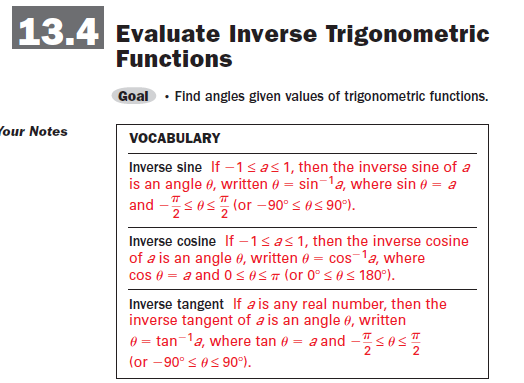 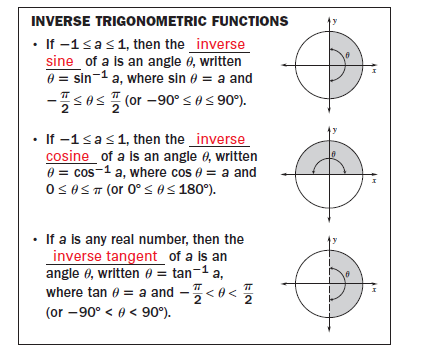 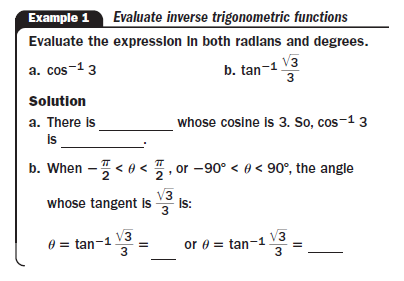 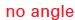 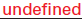 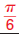 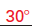 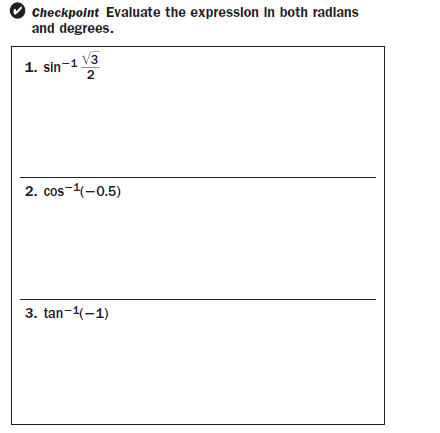 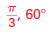 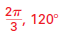 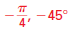 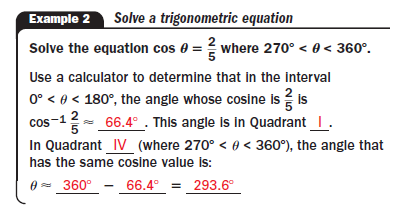 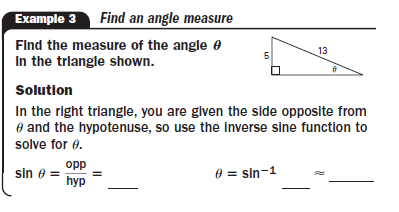 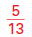 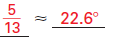 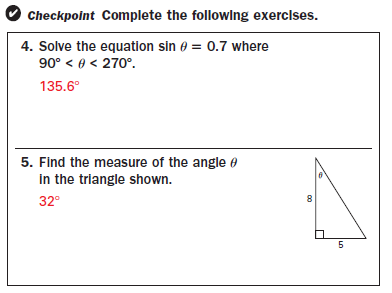 Practice
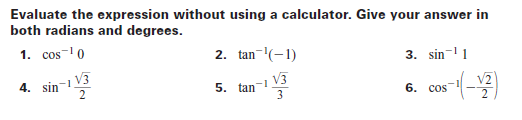 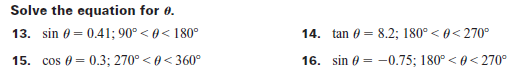 Homework
Worksheet 13.4  
#1 – 21 odd